What Is a Synonym?
What is a Synonym?
A synonym is a word that means the same as another word or has a similar meaning.
Writers often use a synonym to make a sentence engaging.
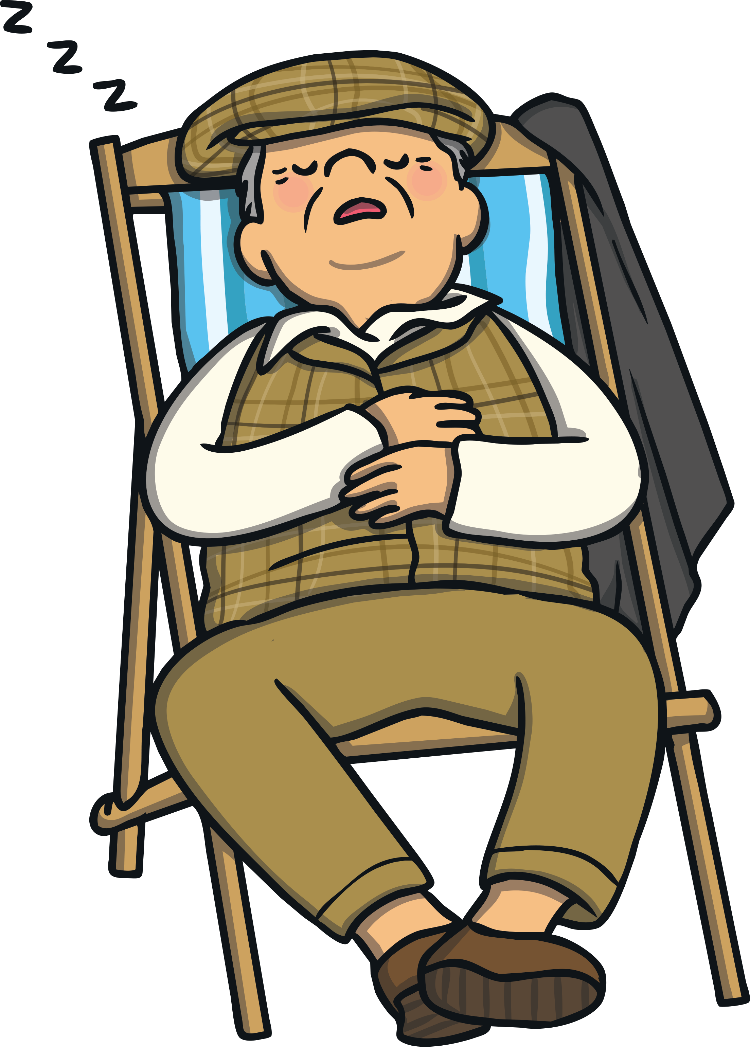 For example:
The old man was tired.
The old man was sleepy.
Finding Synonyms
What is a Synonym?
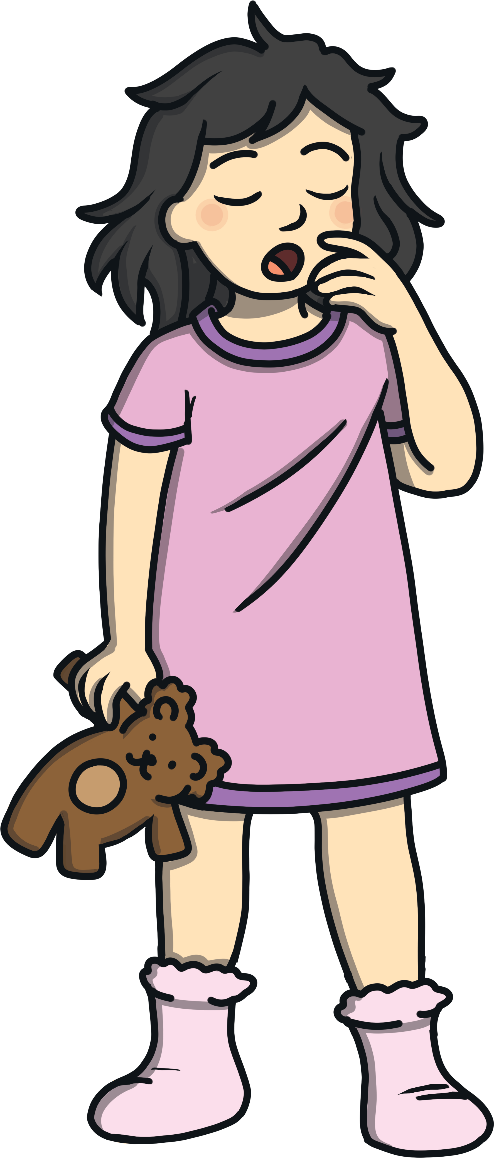 Can you think of some more words (synonyms) that could be used instead of ‘tired’?
Write down as many synonyms as you can.
Tired Synonyms
What is a Synonym?
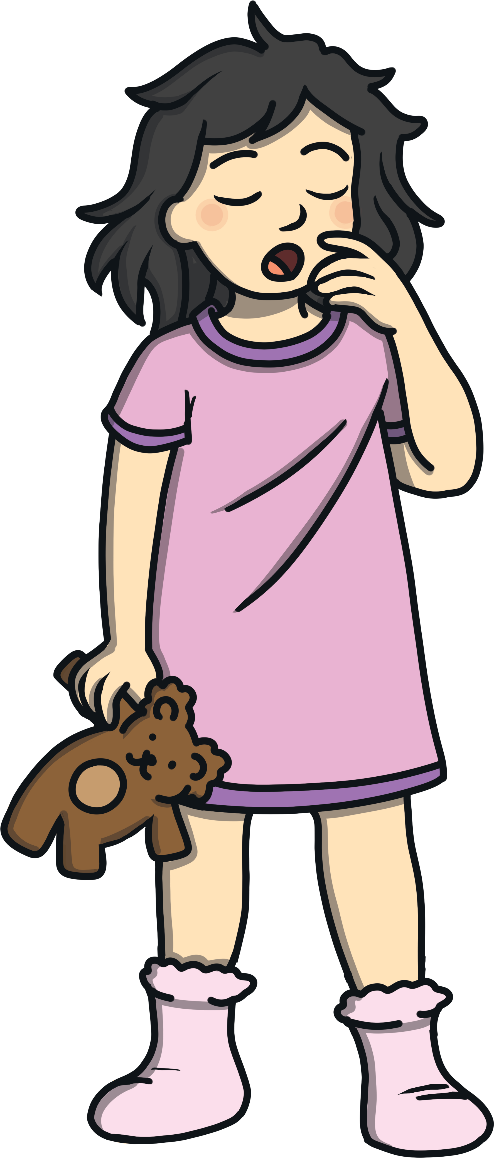 How did you go? Here are some words that could have been used:
sleepy
drowsy
fatigued
drained
exhausted
weary
Synonyms List
What is a Synonym?
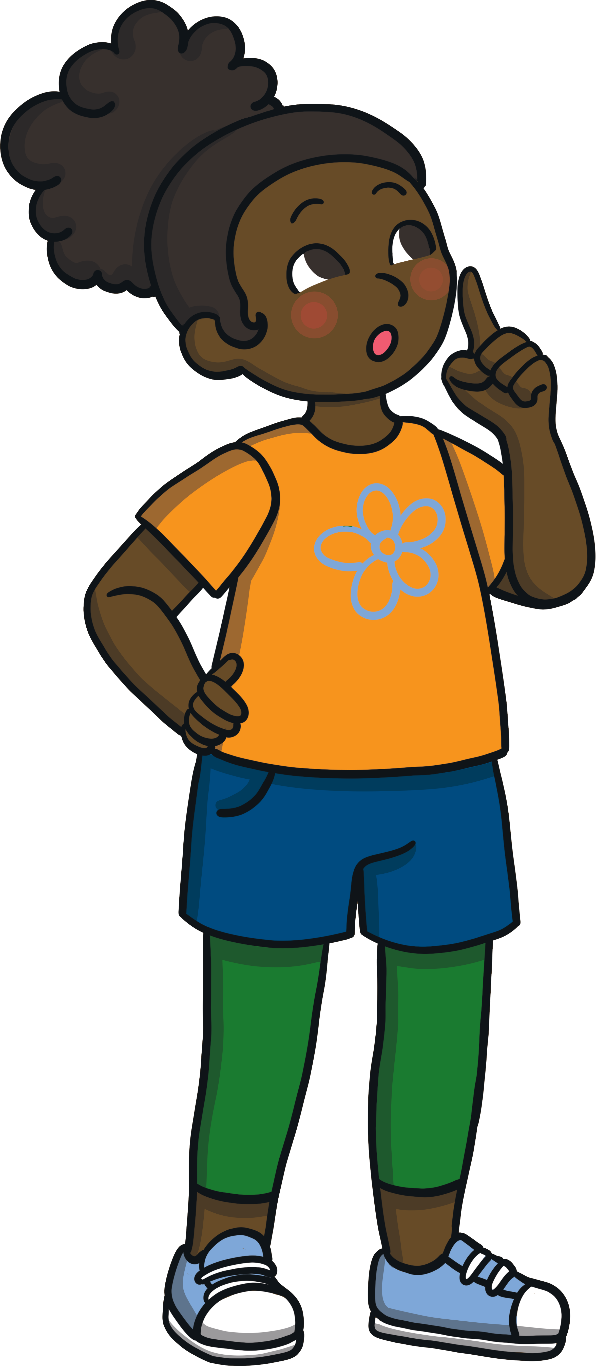 We are going to practise forming our own list of synonyms.

On the next few slides, you will see a selection of words.

When you read a word, write down 
words that have the same meaning.
Write down as many as you can.
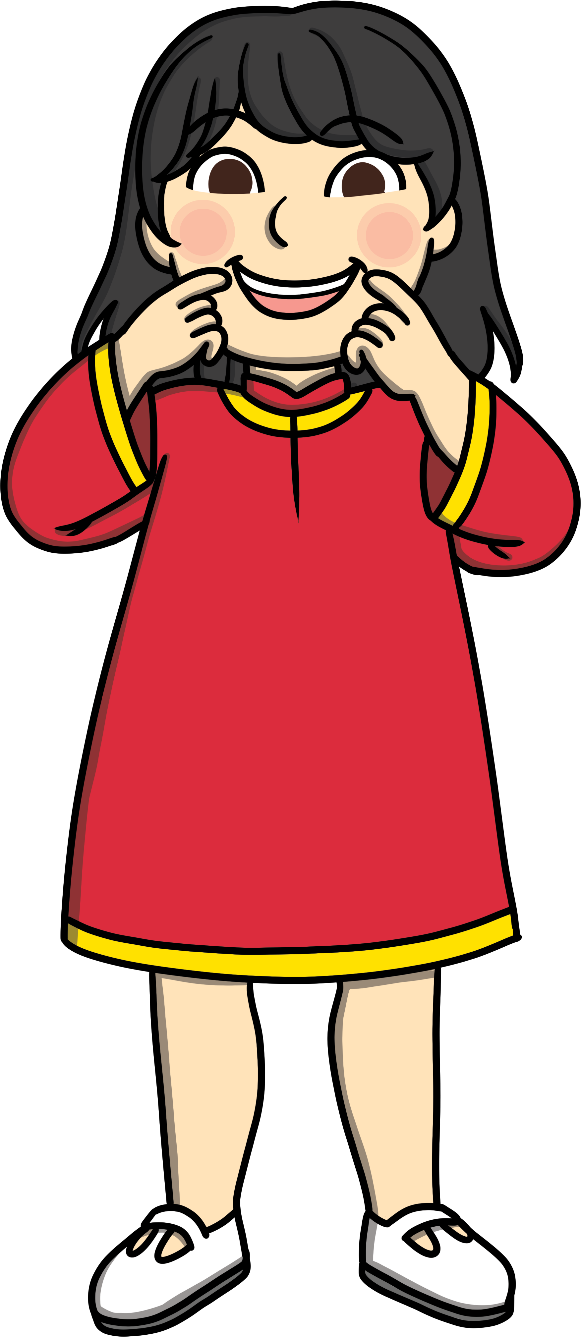 happy
happy
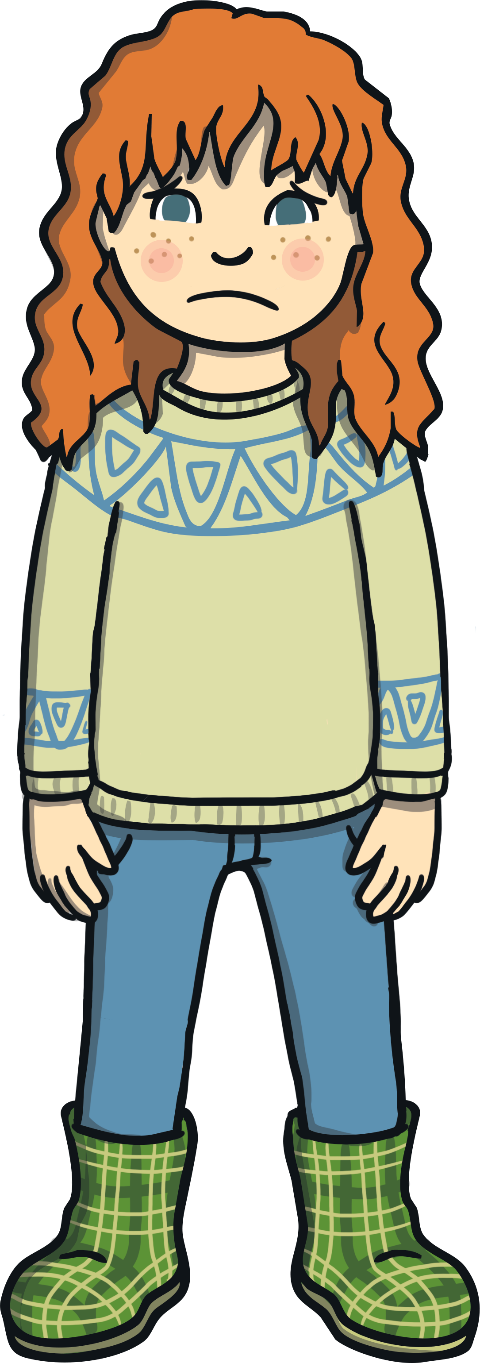 sad
sad
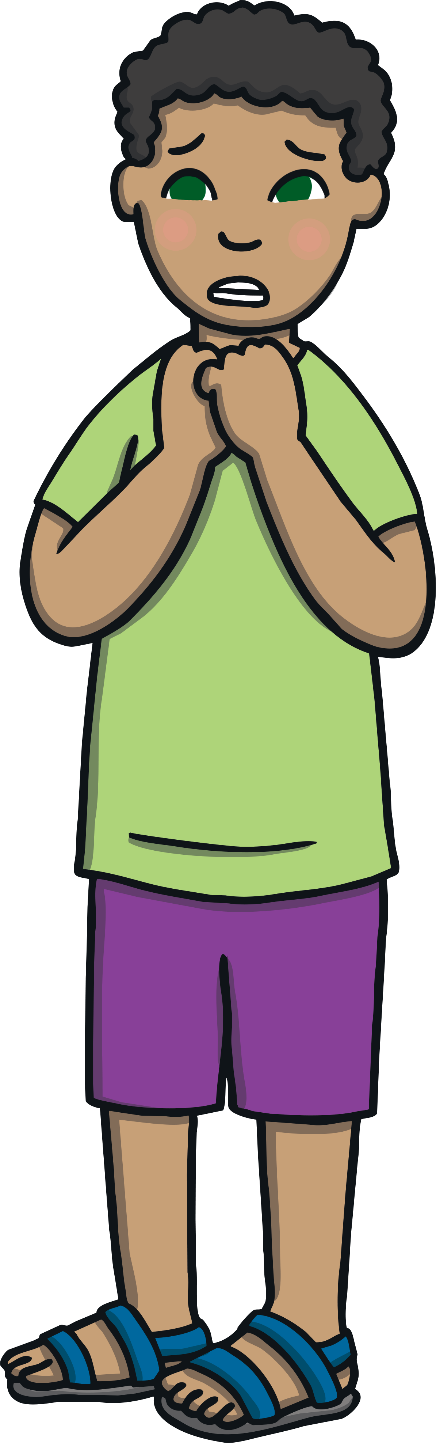 scared
scared
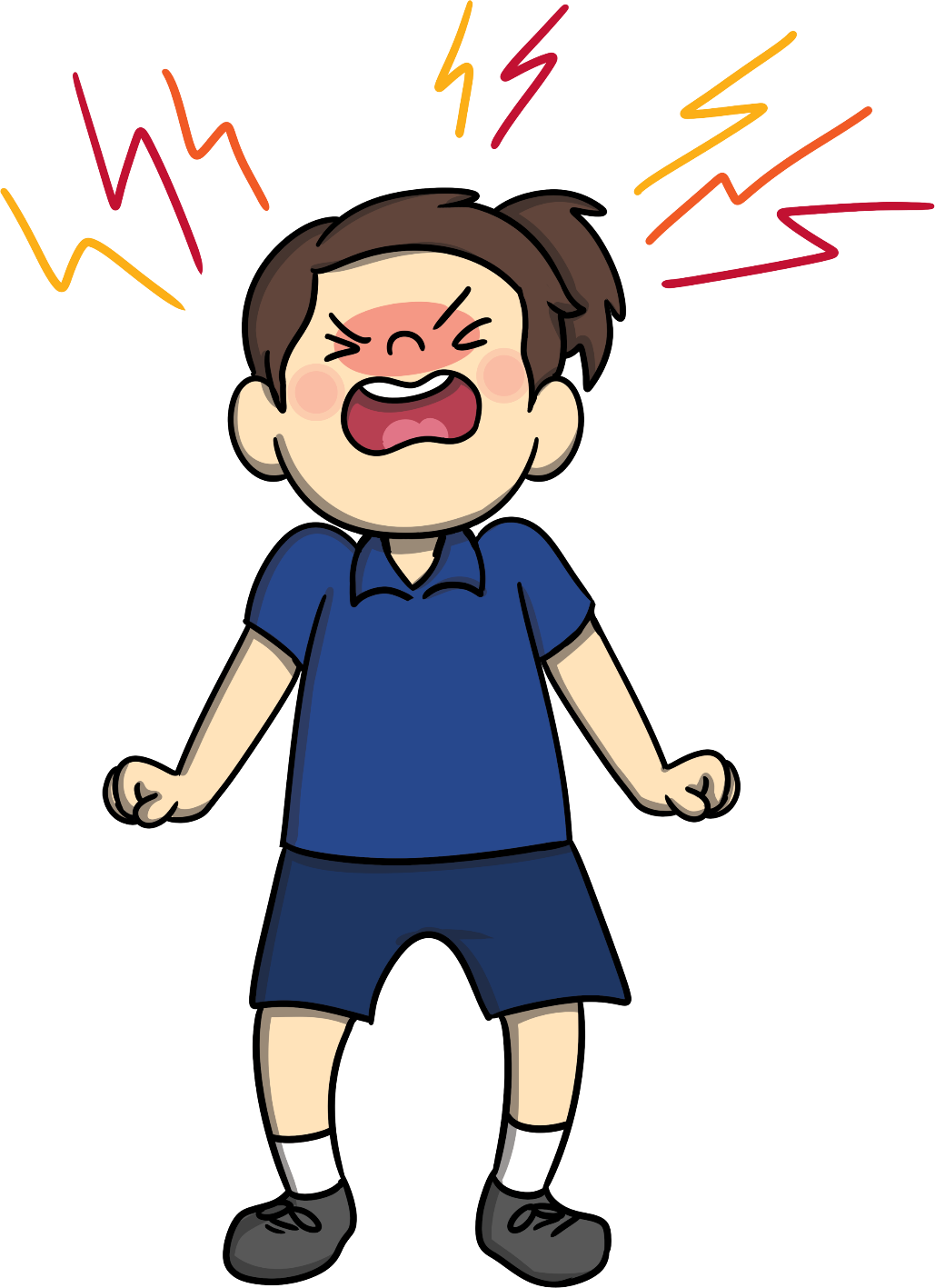 angry
angry
big
big
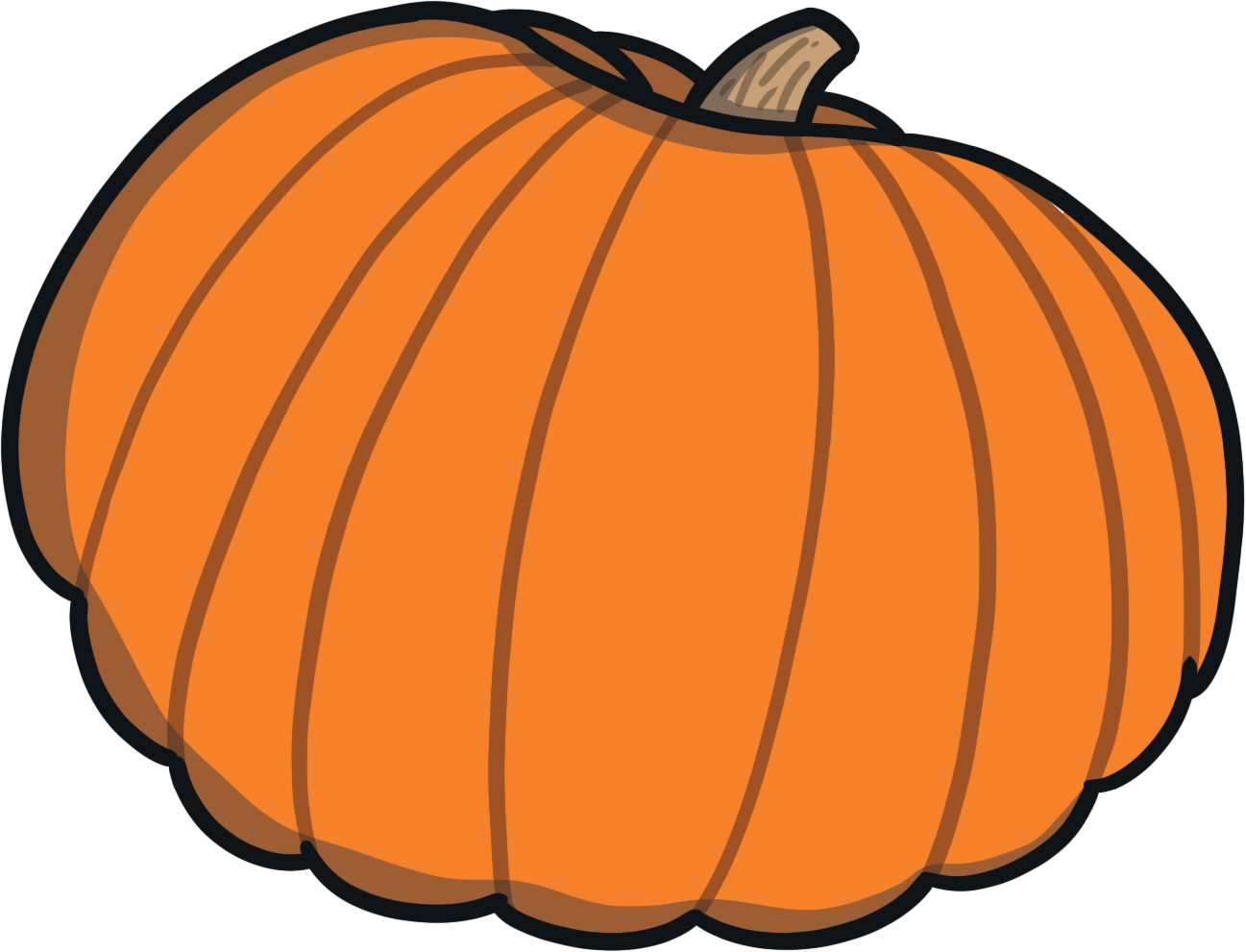 small
small
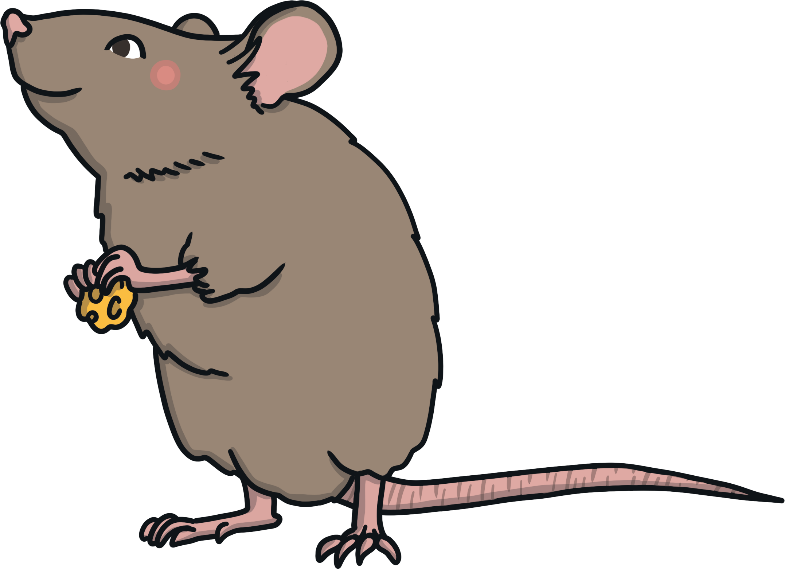 Using Synonyms
What is a Synonym?
We are going to practise using synonyms to improve a sentence.
For example:
Sally was sad because her dog was sick.
Look at the list of synonyms you made for the word sad then rewrite the above sentence.
You could have written:
Sally was upset because her dog was sick.
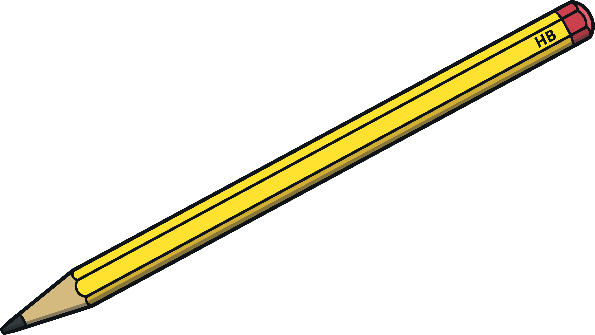 Sally was unhappy because her dog was sick.
Sally was miserable because her dog was sick.
Using Synonyms
What is a Synonym?
Clancy was happy because it was his birthday.
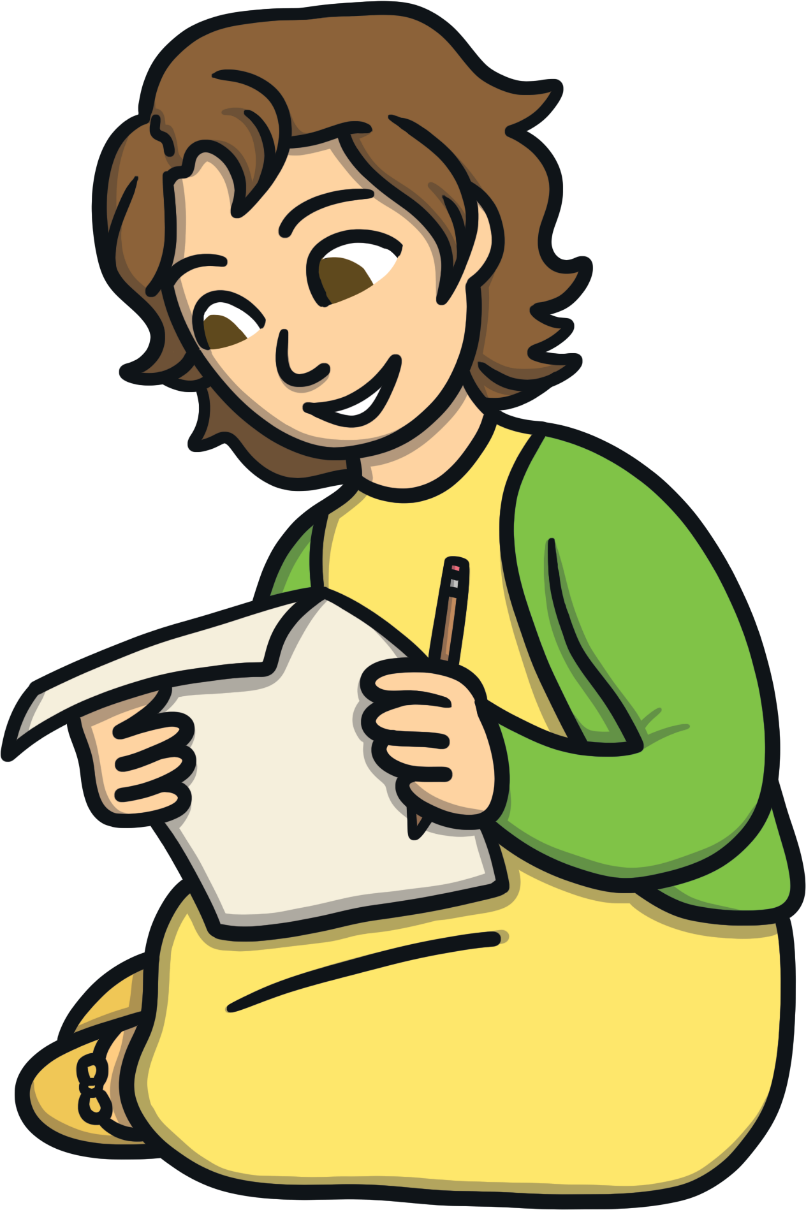 Look at the list of 
synonyms you made for 
the word happy then 
rewrite the above sentence.
Using Synonyms
What is a Synonym?
The big lion opened his mouth and roared.
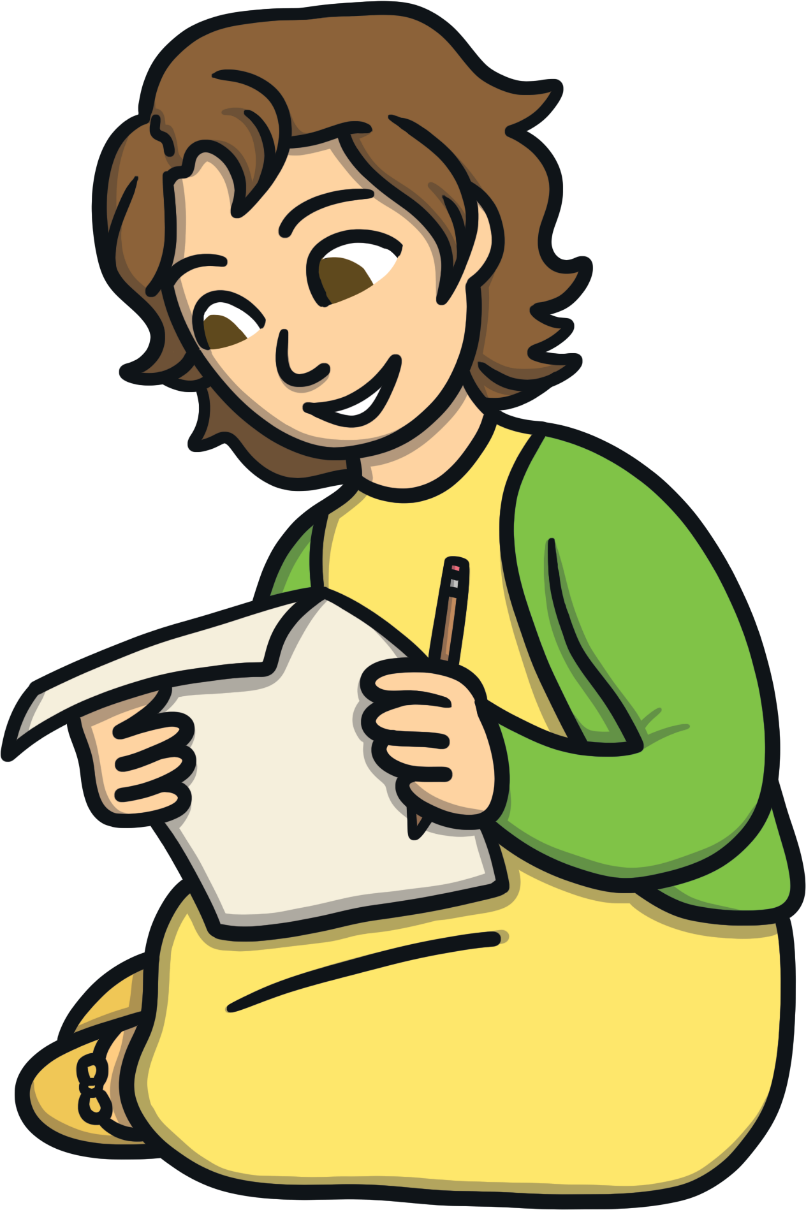 Look at the list of 
synonyms you made for 
the word big then 
rewrite the above sentence.
Using Synonyms
What is a Synonym?
The small mouse nibbled on the cheese.
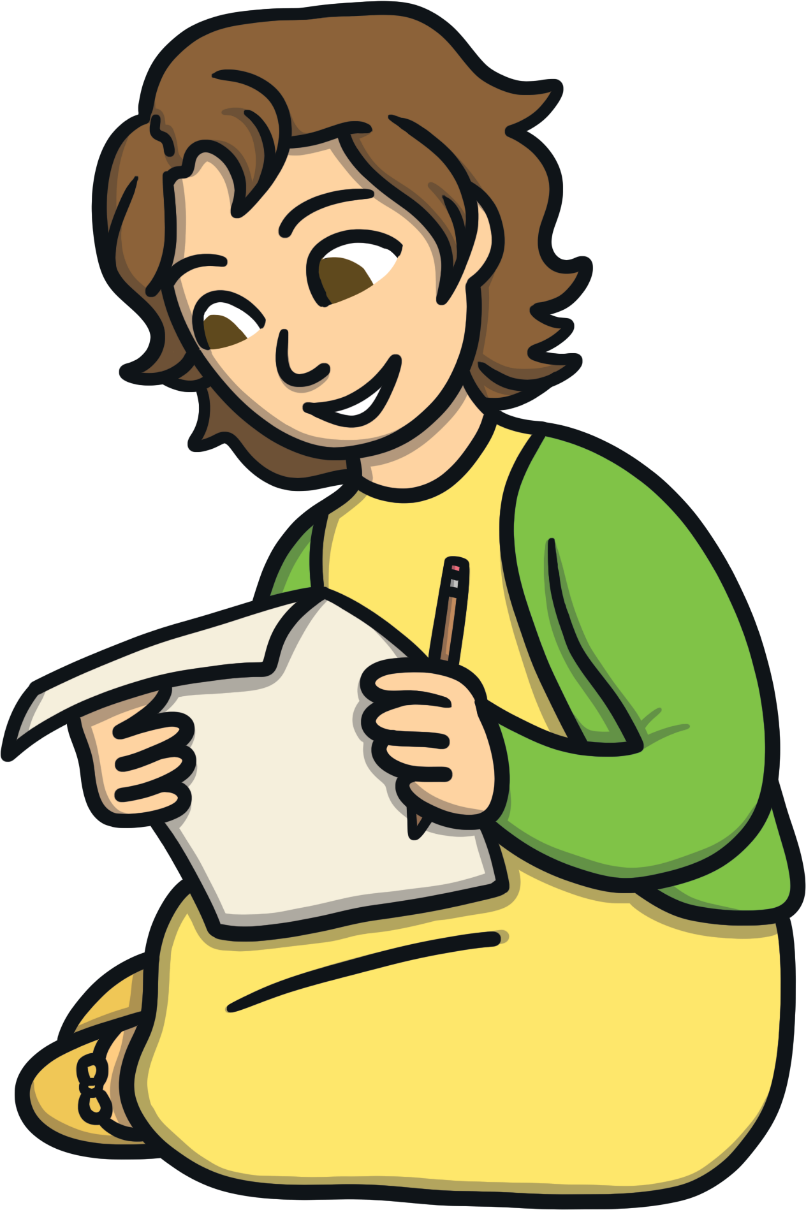 Look at the list of 
synonyms you made for 
the word small then 
rewrite the above sentence.
Discuss
What is a Synonym?
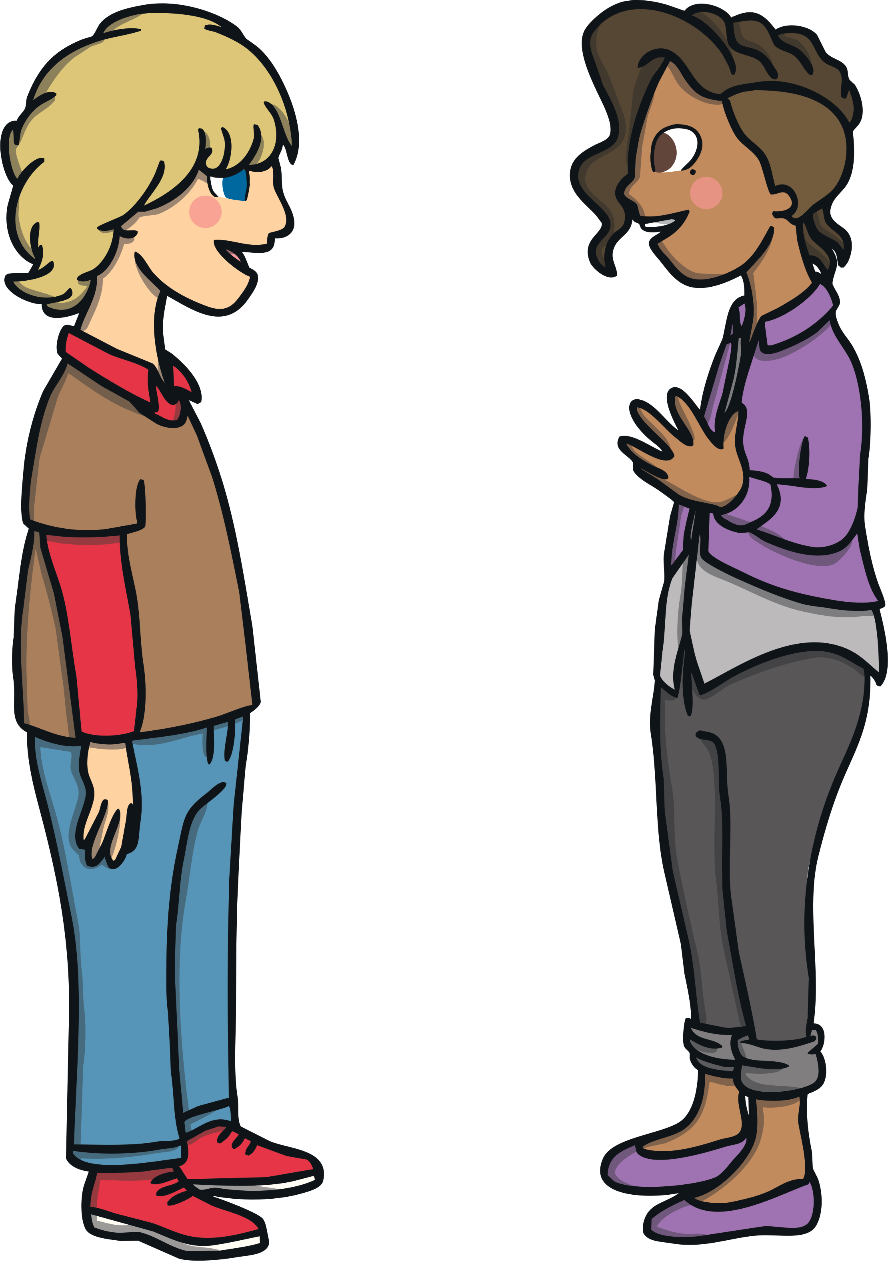 Turn to someone nearby and discuss:
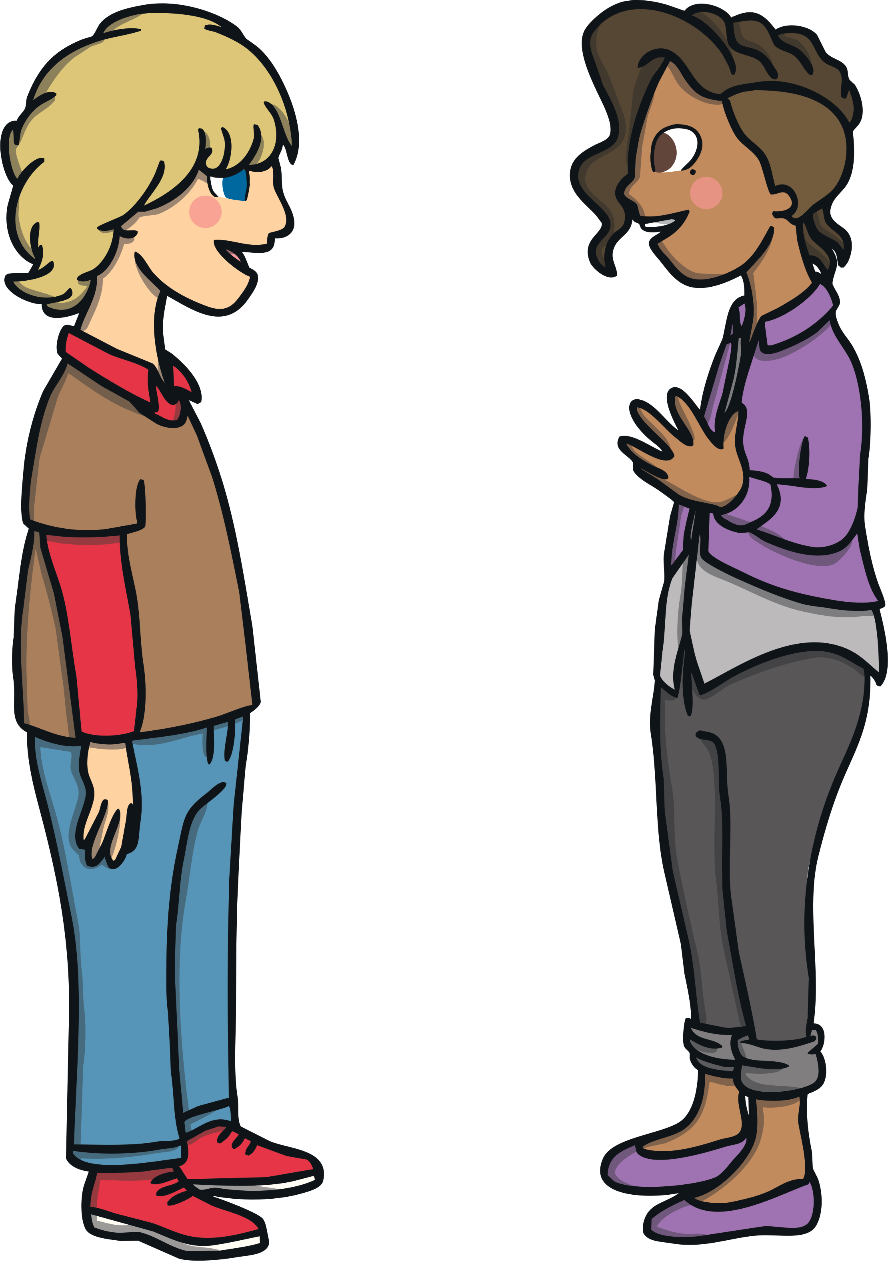 Why do you think it is a good idea 
to use synonyms in your writing?
How can using synonyms help a story
be more engaging?
What are some good ways to discover
synonyms for words?
Happy writing!